Atom Interferometry
سارا آقاجانی (دانشگاه گیلان)
مهرسا بندرخانی (دانشگاه علم و صنعت ایران – تهران)
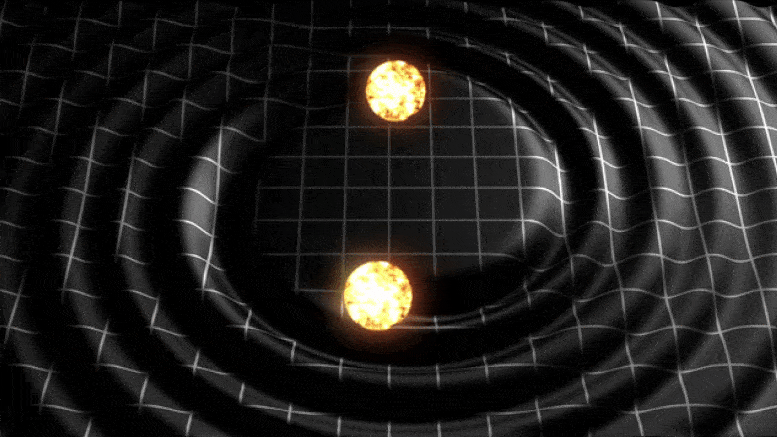 یکی از پیشگویی های نسبیت عام وجود امواج گرانشی بود که در سال 2015 توسط تداخل سنج های نوری فبری پرو مایکلسون LIGO ردیابی شدند.
2
در اثر گذر امواج گرانشی آیینه ها به اندازه ی ابعاد هسته به هم نزدیک یا از هم دور میشوند.
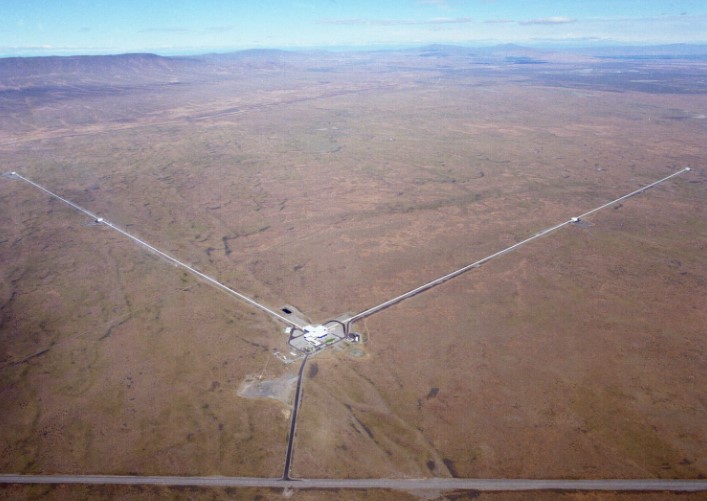 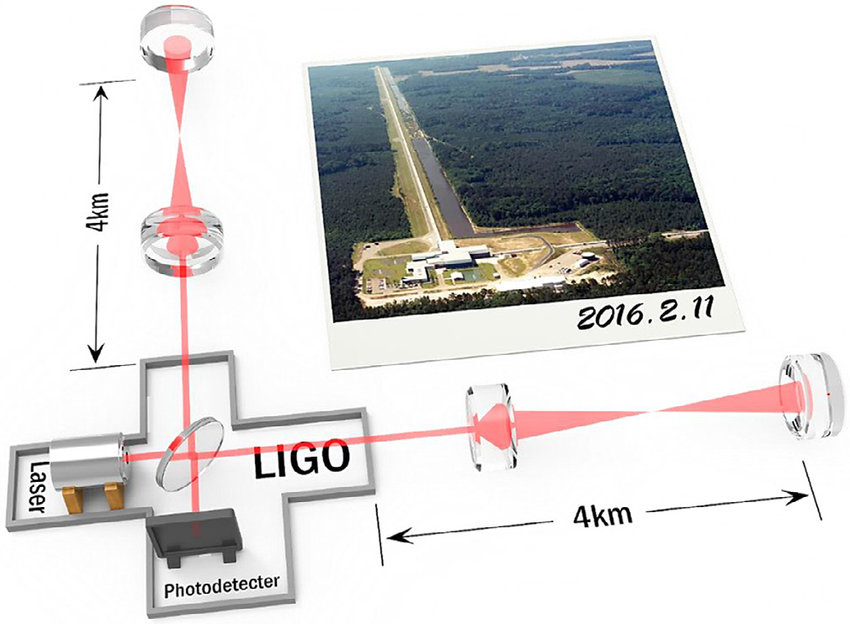 3
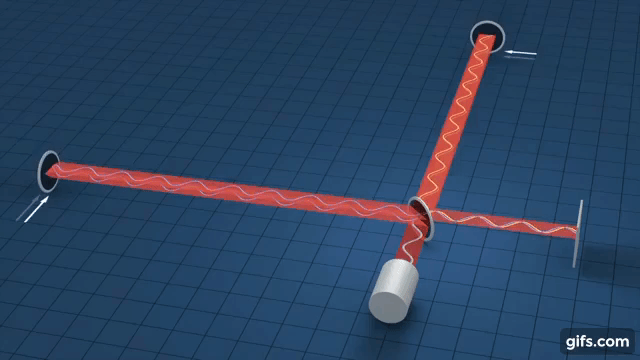 از جمله تداخل سنج های نوری:
مایکلسون
ماخ زندر
فبری پرو
ساگناک
4
تداخل سنج ماخ زندر برای تعیین نسبت اختلاف فاز بین دو باریکه هم راستا که از یک منبع نوری همدوس هستند به کار می رود.
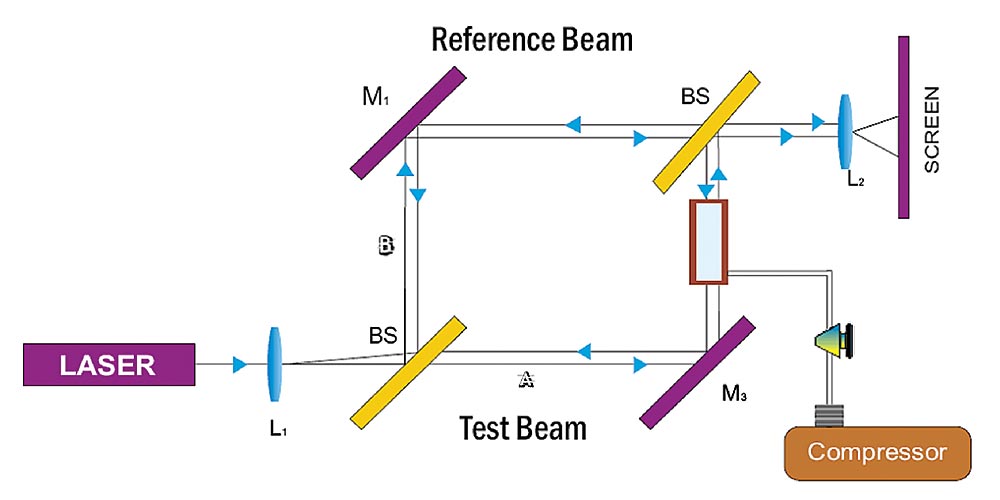 5
براساس مکانیک کوانتومی میدانیم که اتم ها علاوه بر رفتار ذره ای به شکل موج هم رفتار می کنند ، بنابراین سوال پیش می آید که آیا میتوانیم به جای تابش نور از اتم ها استفاده کنیم ؟
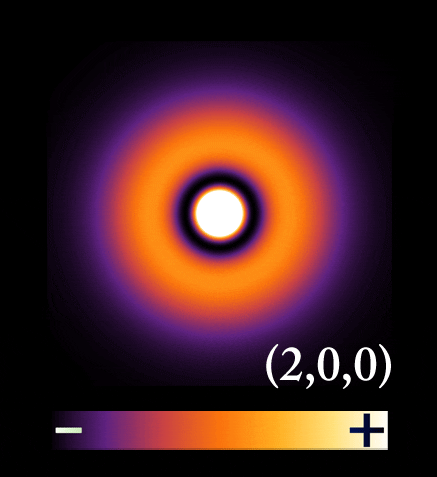 6
اتم های نوع لاندا و برهمکنش دو فوتونی
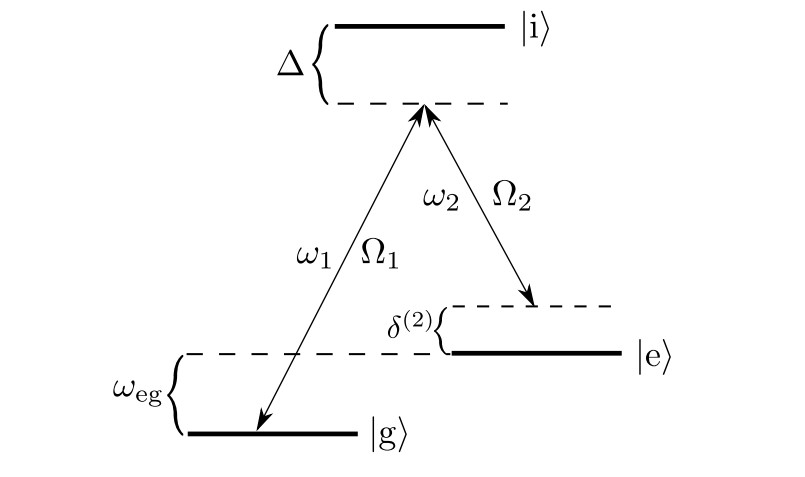 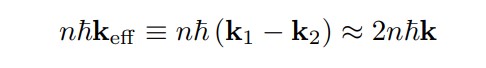 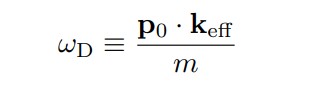 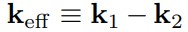 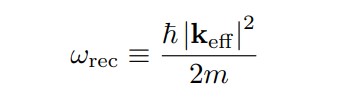 7
شرط براگ
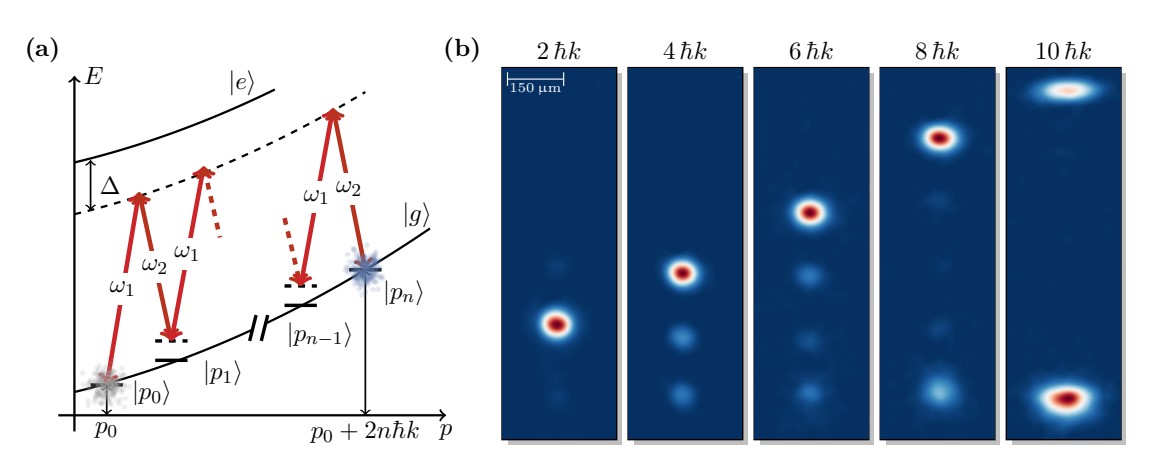 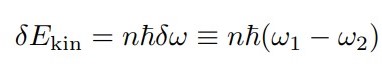 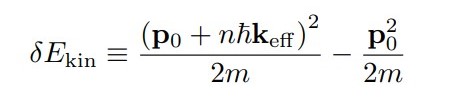 8
برای اندازه گیری روی گرانش با اتم ها از تداخل سنج ماخ زندر استفاده می کنند.
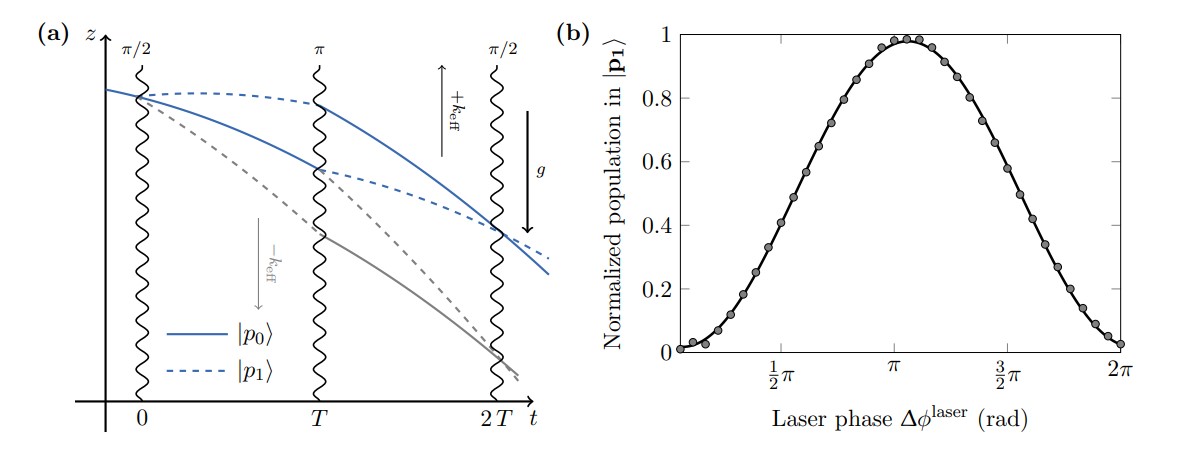 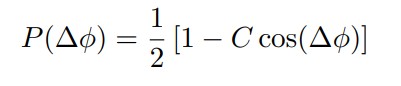 9
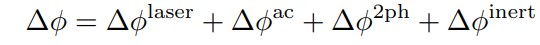 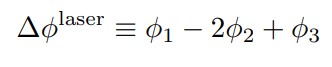 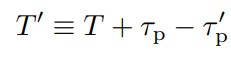 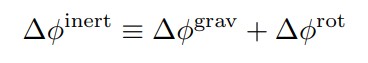 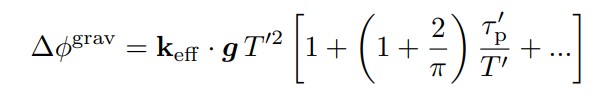 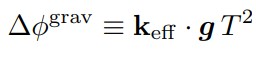 10
اساس کاربرد اصلی یک تداخل سنج اتمی حساس به اینرسی، استفاده از آن به عنوان یک کاوشگر برای اصل هم ارزی انیشتین است.
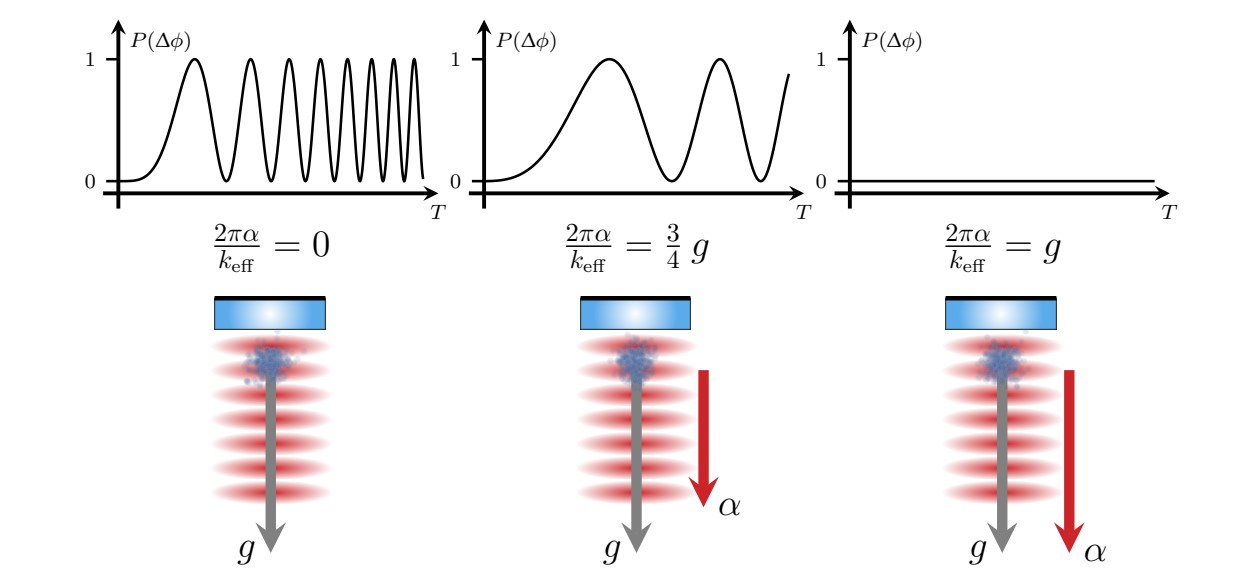 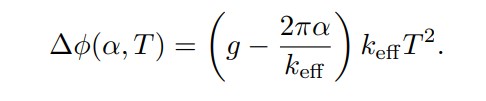 11
فرض میکنیم در یک تداخل سنج اتمی  T  آن برابر با 0.1ms  است. و ماده ای که به عنوان نمونه استفاده میکنیم BEC بود و 8^10 اتم روبیدیم 87 است. میخواهیم دقت شتاب 3-^10 متر بر مجذور ثانیه را داشته باشیم. دقت اندازه گیری فار چقدر است؟
12
دانشگاه ها و موسساتی که در حوزه ی سنسورهای کوانتومی فعالیت میکنند
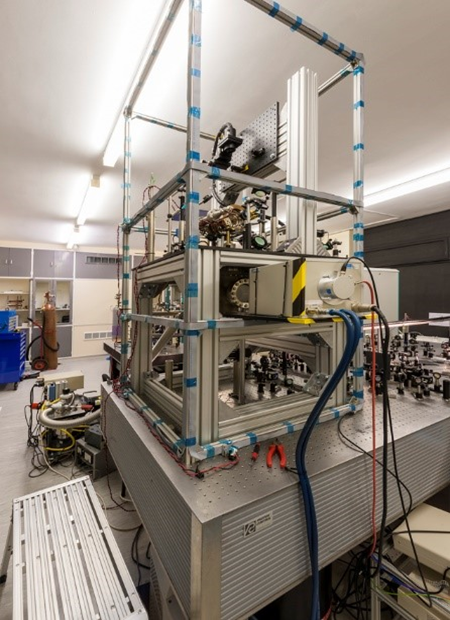 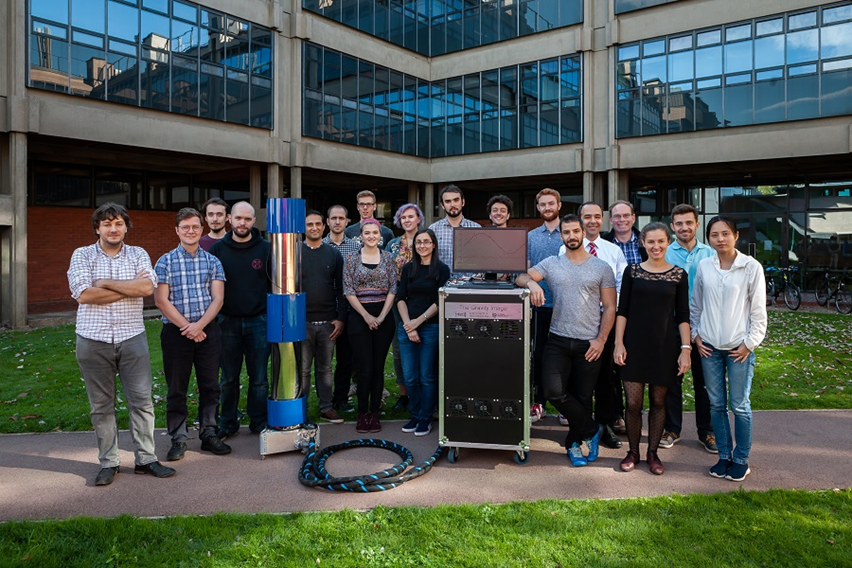 دانشگاه لیورپول
دانشگاه بیرمنگام
13
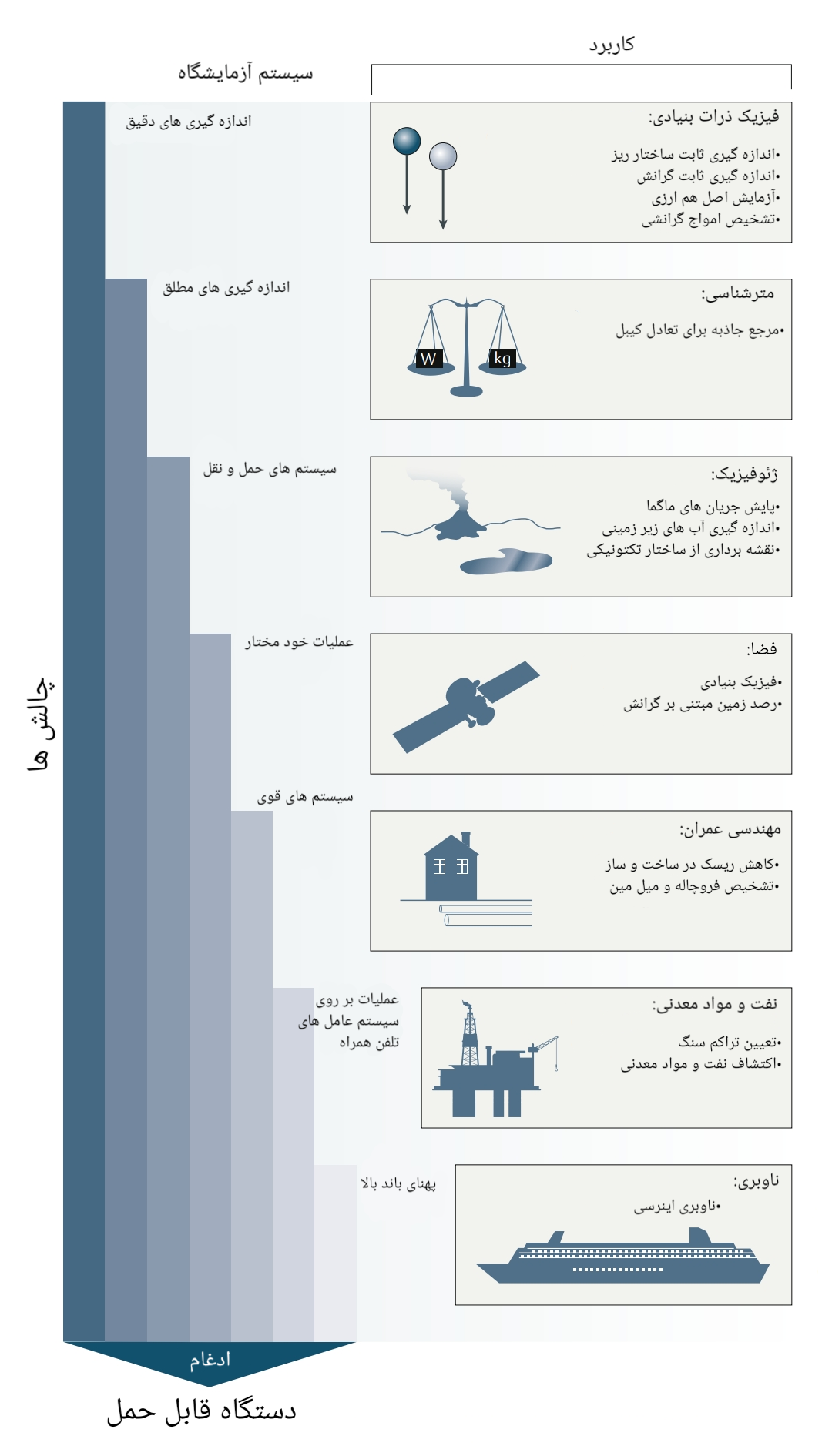 کاربرد های تداخل سنج اتمی
بررسی کردن طبیعت مکانیک کوانتومی
اندازه گیری ثوابت بنیادین مانند ثابت گرانش 
پیدا کردن منابع نفت
مهندسی عمران
مشاهدات گرانش محور زمین
14
منابع
Dr. Kip Thorne on the First Ever Detection of Gravitational Waves with LIGO Interview with Insights 
Kip Thorne, UCL school of physical sciences, 2018 
Atom Interferometry-David Pritchard 
Taking atom interferometric quantum sensors from the laboratory to realworld applications
arXiv:2001.10976v1 [physics.atom-ph] 29 Jan 202
15
با تشکر از آقای دکتر زارعی و آقای دکترشریفیان بابت همه ی کمک ها و راهنمایی هایشان
16
از توجه شما سپاسگزاریم